ORNL Site Report
ESCC
Feb 25, 2014
Susan Hicks
Optical Upgrades
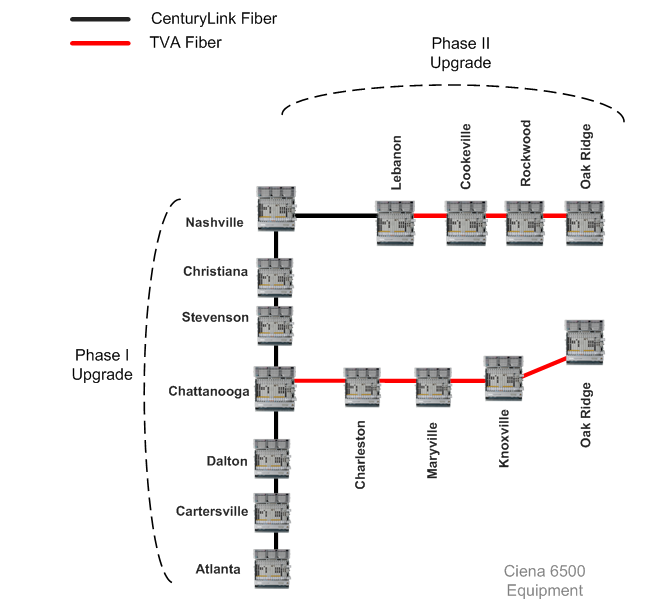 IPv6
Deployed on border and several DMZ segments
Services (WWW, DNS, Email)
www.fueleconomy.gov
Visitor wireless, IPv6 working with wireless controller
Integrating with management/monitoring systems
(Bro, Sourcefire, Stealthwatch, Netreg, etc.)
Mobility
Ubiquitous wireless deployment
Citrix XenMobile for both government-owned equipment and personally-owned devices
Lync unified communications/collaboration
Evaluating ways ORNL staff are already using consumer cloud storage tools, particularly Dropbox, piloting Dropbox for Business to provide enhanced functionality and reduce risks to ORNL.
Mobile enabled applications in development
Reevaluating BYOD
Cloud
Amazon Virtual Private Cloud

Proof of concept prototype
Evaluating requirements for support and integration

 Compute & Data Environment for Science (CADES)
	
ORNL vision for the future for computing and data services
Data Science and Compute Strategy at ORNL
Consolidate resources and develop a flexible and elastic infrastructure to satisfy needs of existing and future computing and data projects 
Establish a Compute & Data Environment for Science (CADES)
Provide cutting edge data resources for R&D and for prepare for the future
Compute and Data Environment for Science targets full range of needs
Single PI Projects
Multi-Institutional 
Projects
Centers
User Facilities
ORNL Compute and Data Environment for Science
Compute and Data Science Liaisons
Tools, Software
Compute and Data Platforms
Scalable
Indexing
Data
Analysis
Systems
Data 
Discovery &
Dissemination
Semi-Structured
Storage
Ubiquitous
Storage
(Cloud)
Natural
Language
Processing
Semantic
Analysis
Algorithms
Structured
Storage
Databases
Data
Mining
Algorithms
File 
Systems
Archival
Storage
Mid-Range
Compute
Cloud
Compute
Visualization
& Visual
Analytics
Supply Common Computing and  Data Needs
Intelligent
User
Interfaces
Data Fusion
Algorithms
Scalable I/O Backplane
CADES Cloud Initial Infrastructure
A Data Intensive computing environment serving multiple projects and use cases 
A rich software stack enabling highly integrated, collaborative, data-centric research
Supporting multiple data security levels from open research enclaves to secure enclaves for PHI and proprietary data
Open protocols and self-service portal for admins/users
ESNet & Internet2
OpenStack IaaS & Parallel Compute/Data Environment
100 Gbps
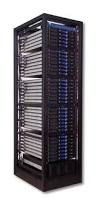 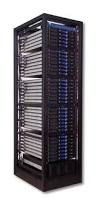 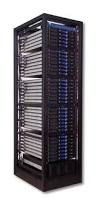 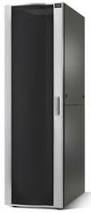 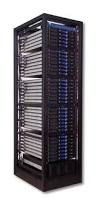 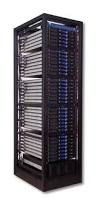 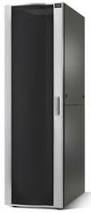 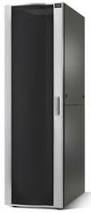 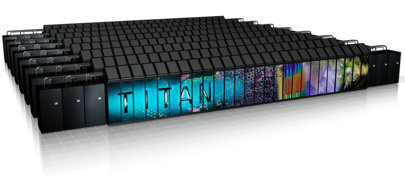 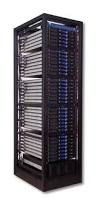 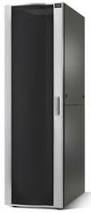 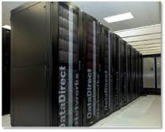 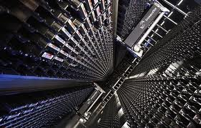 Shared home 
450 Terabytes - NFS
Utility Compute
Databases
Web Servers
Workflow Engines
Other Persistent Services
Integration With Extreme scale 
27 Petaflops – Titan
200 Petabytes – HPSS
30 Petabytes - Lustre
Scalable Storage
5 Petabytes – Lustre, Cinder,  Swift, RADOS
High Performance
Data Mining, Fusion & Analytics 
Modeling & Simulation
SDN
Evaluating potential use cases of SDN in CADES to facilitate dynamic reconfiguration

WFO project  to evaluate SDN technology

Evaluating open source and vendor  controllers (Nagi Rao)

Local and wide area (simulated) path control based on performance feedback

Discussion with Ciena on SDN support
Questions
?